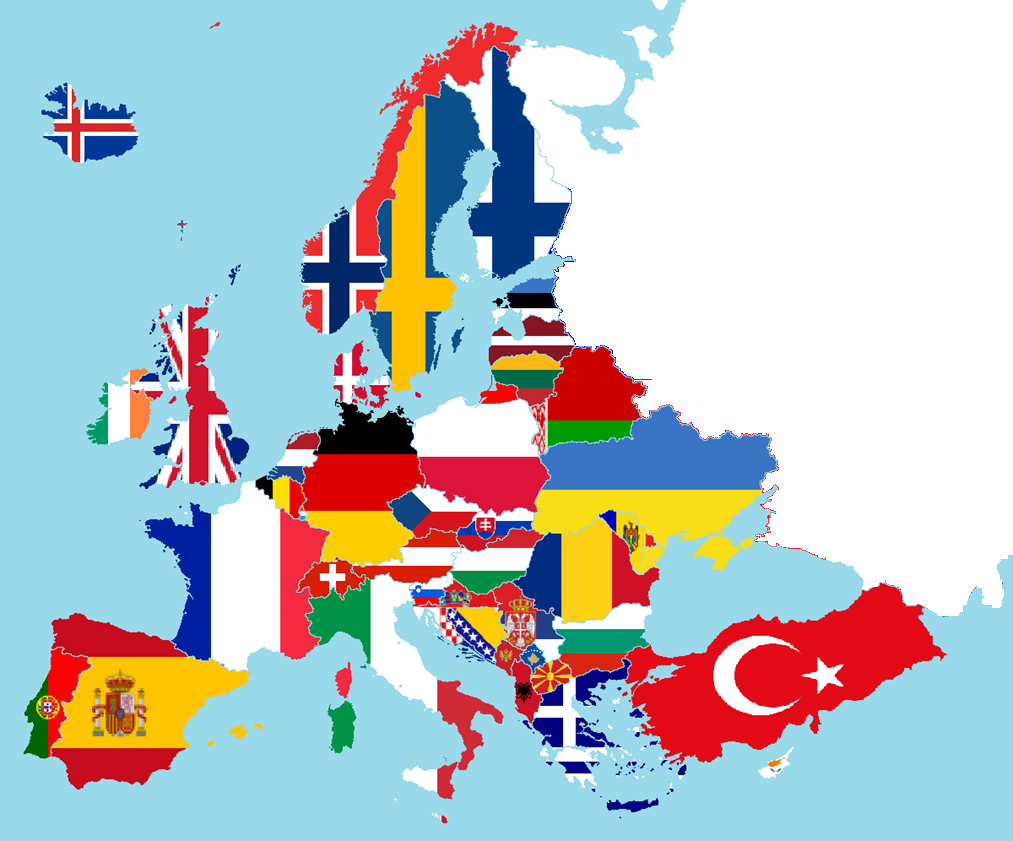 EACPT, 25 June 2017
CPT education in EU needs harmonisation and modernisation

Education Working Group of theEuropean Association of Clinical Pharmacology and                          Therapeutics (EACPT)	
	                 DJ Brinkman, MD
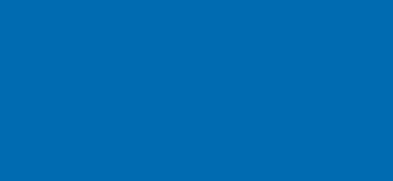 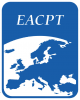 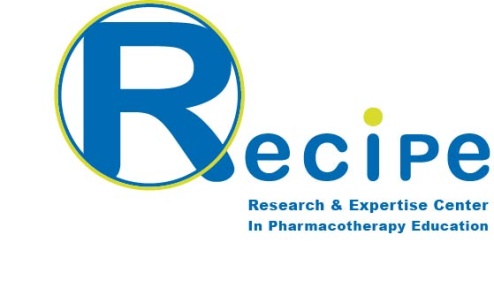 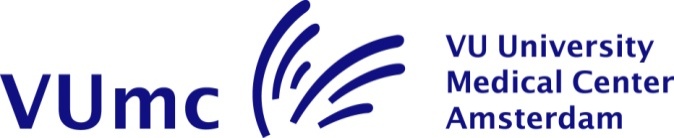 1
[Speaker Notes: ON BEHALF OF THE RESEARCH GROUP I PRESENT]
Background
European medical graduates lack essential prescribing competencies (knowledge, skills, attitudes)1

Possible explanation: poor undergraduate CPT education2
1988: little time devoted to teaching CPT and lack of trained individuals3

	How do we currently prepare our medical students 	in Europe for prescribing as junior doctor?
2
(1) Brinkman, 2017; (2) Dornan, 2009; (3) Orme, 1990
[Speaker Notes: EMA rapport 2006]
Aim
To gain insight into the current structure, delivery and assessment of CPT education in European medical schools
3
Methods
4
Methods
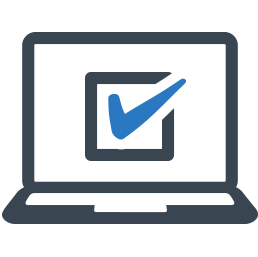 Online survey3-6
	- Teaching (years, methods, materials, delivery, contact hours…)
	- Assessment (years, methods, integrated, final assessment…)

All medical schools in 28 EU countries

Responsible CPT teacher(s)
5
(3) Orme, 1990; (4) Heaton, 2008; (5) O'Shaughnessy, 2009; (6) Keijsers, 2015
[Speaker Notes: EXCLUSION]
Curriculum type
Traditional learning
>50% lectures, self-directed learning, written exams, essays

Problem-based learning
>50% seminars, working groups, role playing, OSCEs, clinics
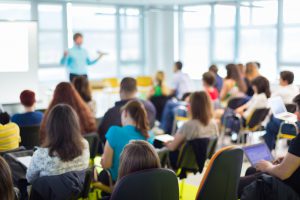 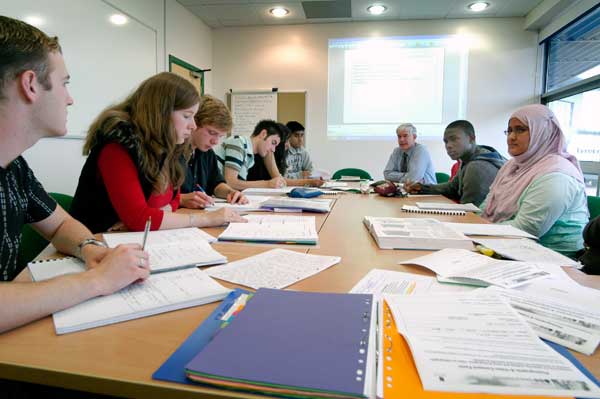 6
[Speaker Notes: >50% of the methods]
Learning objectives
Quality
SMART rubric7 (Specific, Measurable, Achievable, Relevant, Time-bound)

Structure
AlignmentMiller’s pyramid8
Doesaction
Shows
performance
Knows how
competence
Knows
knowledge
7
(7) Lockspeiser, 2013; (8); Miller, 1990
[Speaker Notes: SELECTED THROUGH EMAIL/ANNOUCEMENTS]
Results
8
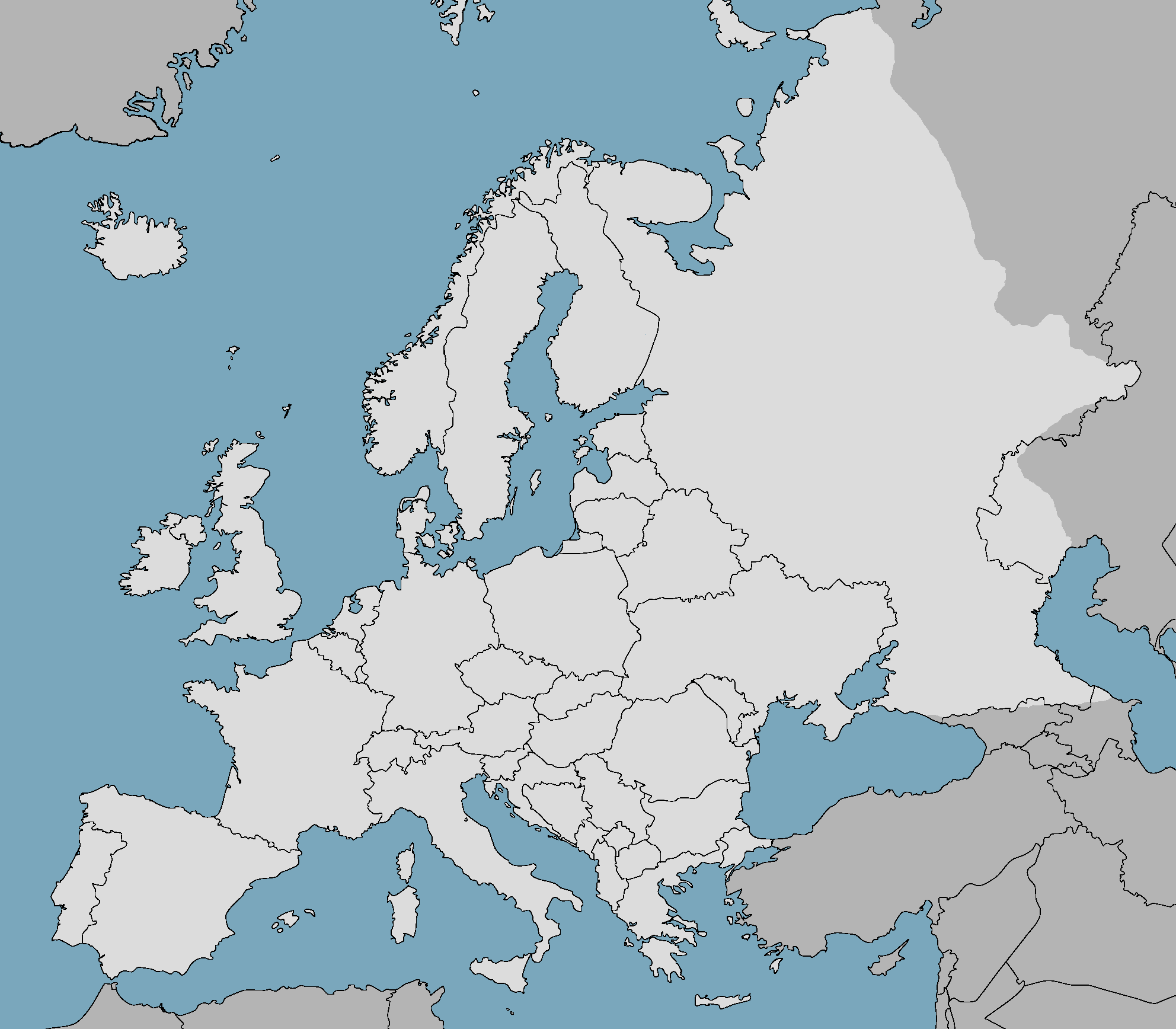 .
.
.
.
290 medical schools invited
185 (64%) schools participated
.
.
.
.
.
.
.
.
.
.
.
.
.
.
.
.
.
.
.
.
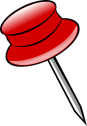 .
.
.
.
.
.
.
.
.
.
.
.
.
.
.
.
.
.
.
.
.
.
.
.
.
.
.
.
.
.
.
.
.
.
.
.
.
.
.
.
.
.
.
.
.
.
.
.
.
.
.
.
.
.
.
.
.
.
.
.
.
.
.
.
.
.
.
.
.
.
.
.
.
.
.
.
.
.
.
.
.
.
.
.
.
.
.
.
.
.
.
.
.
.
.
.
.
.
.
.
.
.
.
.
.
.
.
.
.
.
.
.
.
.
% of total schools
[Speaker Notes: MEAN RESPONSE RATE 67%]
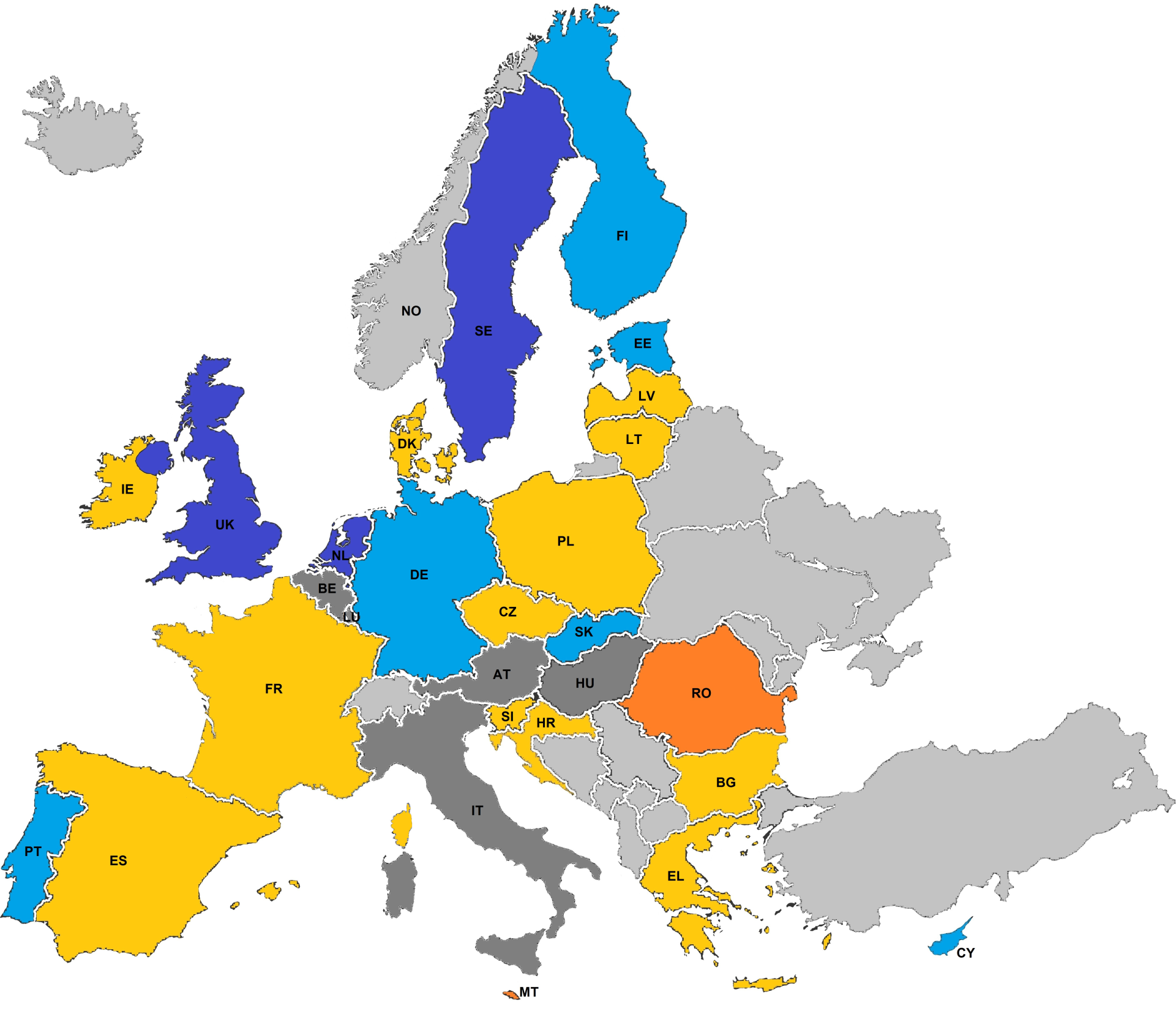 Entirely problem-based learning (>80%)
Mainly problem-based learning (50-80%)
Mainly traditional learning (50-80%)
Associated with better knowledge & skills!
Entirely traditional learning (>80%)
Excluded (<50% schools responded)
Not part of EU
[Speaker Notes: MEAN RESPONSE RATE 67%]
Teaching
12
Study years
% of medical schools
medical curriculum
basic pharmacology
therapeutics
clinical pharmacology
Teaching methods
% of medical schools
traditional-learning
context-based learning
basic pharmacology
therapeutics
clinical pharmacology
Study materials
% of medical schools
written
online
Delivery of CPT
% of medical schools
16
Prescribing for real patients?
% of medical schools
17
[Speaker Notes: UNDERSUPERVISION]
Contact hours per country
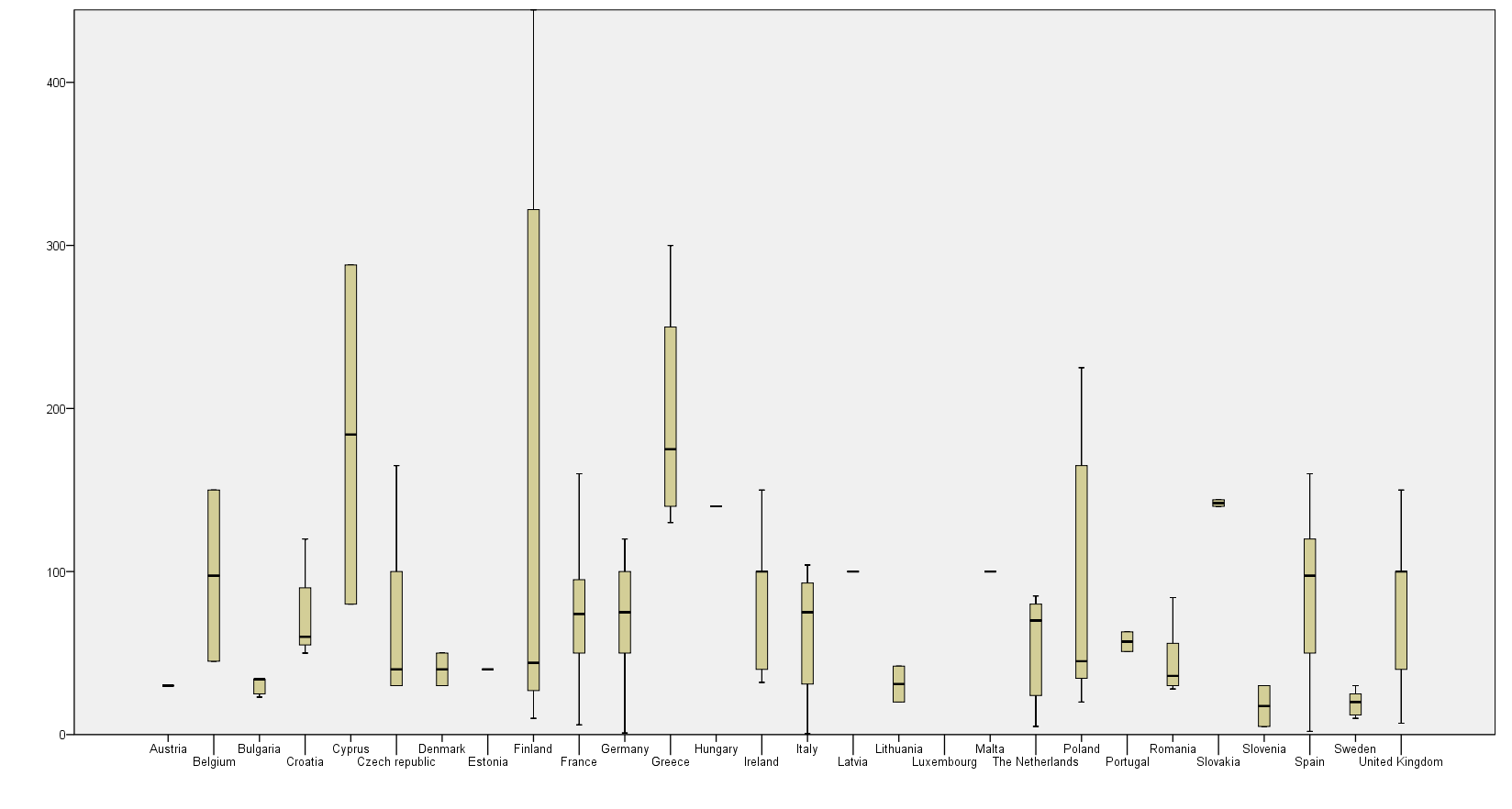 number of contact hours
median 68
18
[Speaker Notes: 1988: mean was 35 hours]
Assessment
19
Assessment methods
teacher-centred
student-centred
% of medical schools
basic pharmacology
therapeutics
clinical pharmacology
Separate or integrated assessment?
% of medical schools
21
[Speaker Notes: Not applicable]
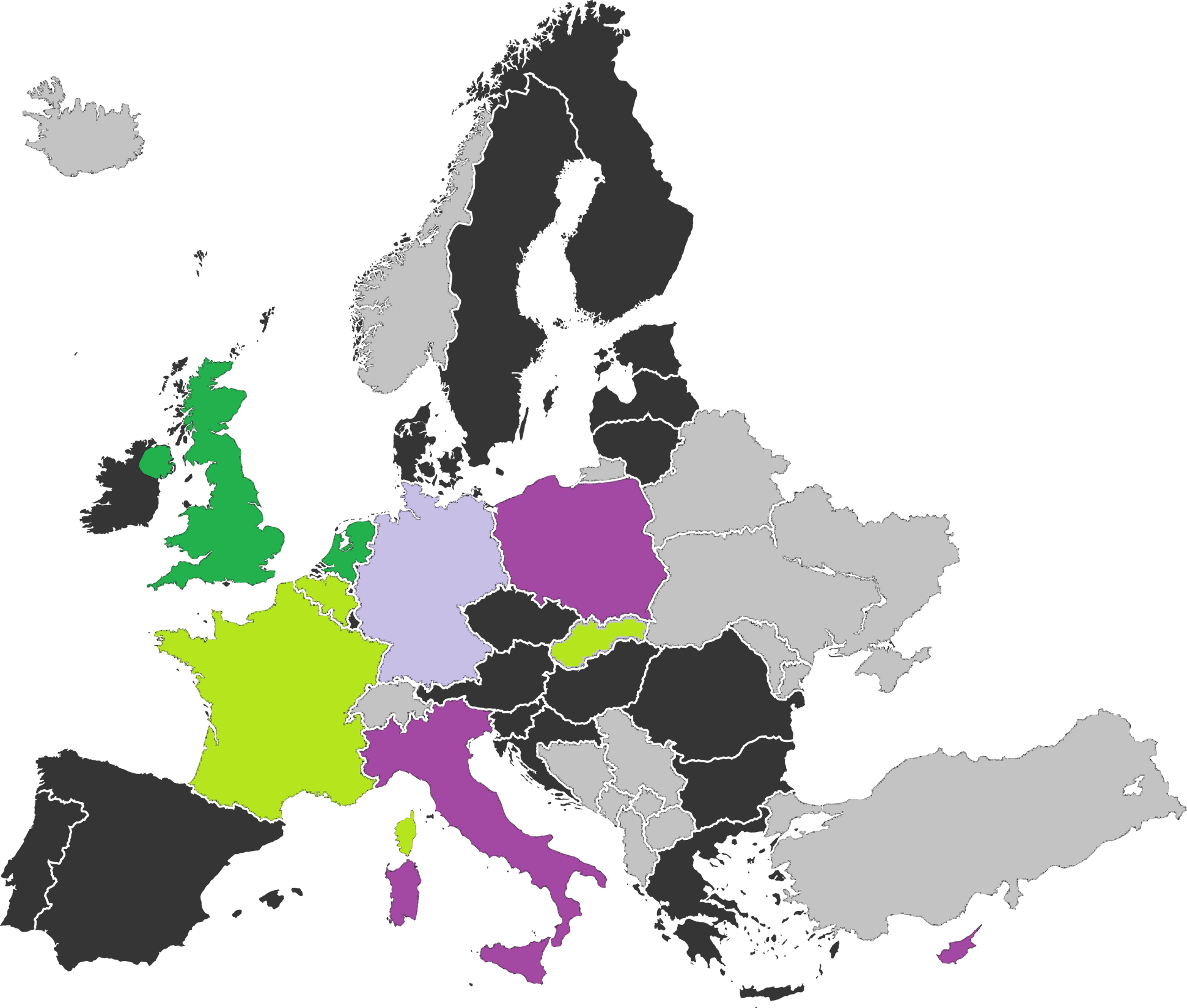 National prescribing assessment
Compulsory part of national exam
Non-compulsory part of national exam
‘Final prescribing assessment’
Part of pre-registration period
No final prescribing assessment
Not part of EU
22
‘How prepared are your students for prescribing?’
Significantly correlated with the presence of a final assessment (45% versus 17%, P< 0.0001, χ2 test)
23
Learning objectives
24
Quality
153 schools (83%) defined objectives

63 (41%) schools sent document
1= poor, 2= suboptimal, 3= adequate
25
[Speaker Notes: SELECTED THROUGH EMAIL/ANNOUCEMENTS]
Structure
Objectives of 83 (54%) schools were not or little aligned with learning and assessment activities
Does - 2%
Shows - 38%
Knows how - 30%
Knows - 32%
therapeutic objectives (n= 376)
26
Conclusions
27
Conclusions
CPT education varies greatly
Mainly based on traditional-learning methods
>66% do not practise real-life prescribing
Almost 50% no final-assessment, often integrated
69% do not consider their students to be well prepared
Objectives suboptimal and little aligned
28
[Speaker Notes: Quantity and quality varies greatly]
Recommendations
29
Future
Modernization
 Training in simulated & clinical context
 Online learning resources
	
Harmonization
 Core curriculum with clear learning 	outcomes*
 Final prescribing assessment
* new Delphi study
30
Research team
J. Tichelaar	VU University Medical Center
M. Okorie	Brighton and Sussex Medical School
L. Bissell 		Brighton and Sussex Medical School
B. Chamontin	University of Toulouse
T. Christiaens	Ghent University HospitalJ. Costa		University of Lisbon
R. Likic		University Clinical Hospital Center Zagreb
R. Maciulaitis	Lithuanian University of Health Sciences
E. Sanz		University of La Laguna
B. Tamba		Gr. T. Popa University of Medicine and Pharmacy
M.C. Richir	VU University Medical Center
J. Tichelaar	VU University Medical Center
S. Maxwell	University of Edinburgh
M. van Agtmael	VU University Medical Center

Thanks to all 234 CPT teachers who participated in this study!

Contact: d.brinkman@vumc.nl
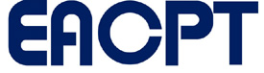 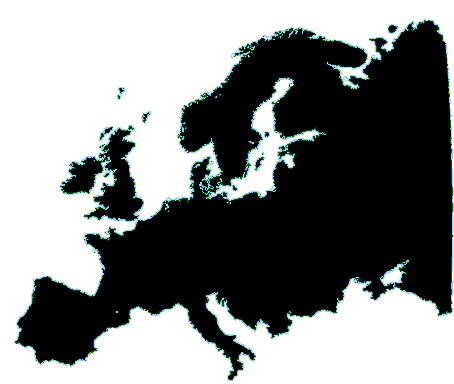 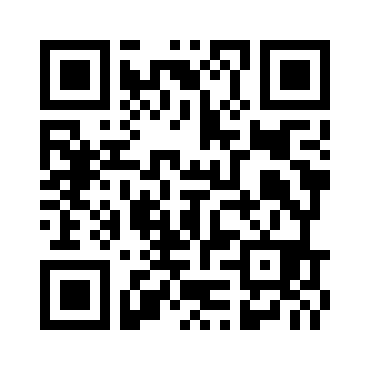 31
full article